What do you see in these picture and answers these question?
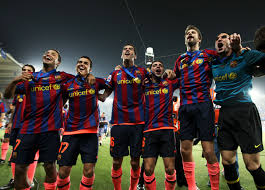 They will play football.
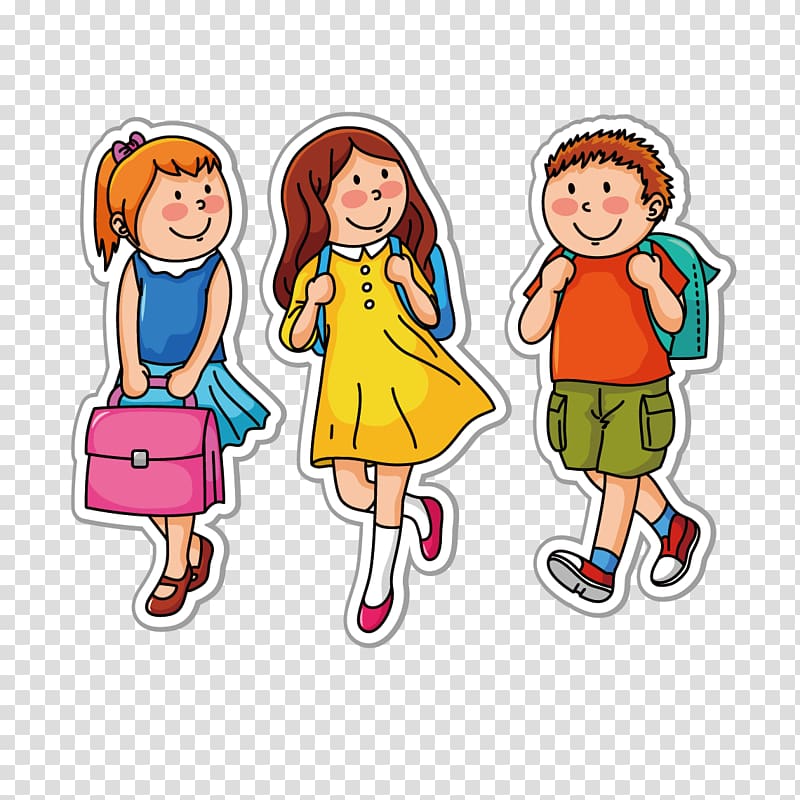 They will go to school.
Todays Lesson
Future Tense
Future Tense
The tense that expresses any future event is called future tense.
Example:
I shall/ will do this work . She will go to the office 

Classification:
Future tense can be classified into four types:

Simple Future Tense
Future Continuous Tense
Future Perfect Tense
Future Perfect Continuous Tense
Simple Future Tense:

Simple Future Tense denotes to an action which will happen in the future.

Example:
I will go to the varsity .
I will sing the song .
He will help you .
Structure of the sentence:
Positive sentence:
Subject+ shall/will+ simple form of verb+ object.

Example:
I will/ shall write the poem .
You will do the work .
They will go shopping .
Negative sentence:

Subject+ will not/ won’t + simple form of verb+ object.

Example:

I will not/ won’t write the poem .
You will not/ won’t do the work .
They will not/ won’t go shopping .
Interrogative sentence:

Will+ Subject+ simple form of verb+ object +note of interrogation (?)

Example:

Will I write the poem? 
Will you do the work? 
Will they go shopping?
Future Continuous Tense:
Future Continuous Tense denotes to an on-going action which will happen in the future.

Example:

I will be writing the poem .
You will be doing the work
 
They will be going shopping
Structure of the sentence:

Positive sentence:

Subject+ will+ be+ simple form of verb+ ing + object.

Example:

We will be going to the fair .
You will be going to the office .
He will be helping you .
Negative sentence:

Subject+ will not/ won’t + be+ simple form of verb+ ing + object.

Example:

We will not/ won’t be going to the fair .
You will not/ won’t be going to the office .
He will not/ won’t be helping you .
Interrogative sentence:

Will+ Subject+ be+ simple form of verb+ ing+ object +note of interrogation (?)

Example:

Will we be going to the fair? 
Will you be going to the office? 
 
Will he be helping you?
Future Perfect Tense:

Future Perfect Tense denotes to an action which will have been occurred at some time in the future. If two actions take place in the future, the first one is Future Perfect Tense and the second one is Simple Present Tense.

Example:

I will have written the poem .
By the time you reach, we will have started our journey . 
He will have helped you .
Structure of the sentence:

Positive sentence:

Subject+ will have+ past participle form of verb+ object. or

1st Subject+ will have+ past participle form of verb+ 1st object+ before+ 2nd Subject+ main verb + 2nd object.

Example:

I will have given the speech before you come .
You will have gone to the office before I reach .
They will have done the work .
Negative sentence:

Subject+ will not/ won’t have+ past participle form of verb+ object.

1st Subject+ will not/ won’t have+ past participle form of verb+ 1st object+ before+ 2nd Subject+ main verb + 2nd object.
Example:
I will not/ won’t have given the speech before you come 
You will not/ won’t have gone to the office before I reach .
They will not / won’t have done the work.
Interrogative sentence:

Will+ Subject+ have+ past participle form of verb+ object+ note of interrogation (?) or
Will+ 1st Subject + have+ past participle form of verb+ 1st object+ before+2nd subject+ main verb + 2nd object + note of interrogation (?)
Example:
Will I have given the speech before you come? 
Will you have gone to the office before I reach?
Future Perfect Continuous Tense:

Future Perfect Continuous Tense denotes to an on-going action which will be done at a certain time in the future. If two actions take place in the future, the first one which will be continued is Future Perfect Continuous Tense and the second one is Simple Present Tense.

Example:

I will have been doing the work until you return. 
The students will have been doing the class until the bell rings.
Structure of the sentence:

Positive sentence:

Subject+ will have been+ simple form of verb+ ing + object. or

1st Subject+ will have been+ simple form of verb+ ing + 1st object+ before/ until + 2nd Subject+ main verb + 2nd object.

Example:

We will have been doing the work.
The student will have been doing the math before the teacher comes
 
They will have been watching the movie before you come
Negative sentence:

Subject+ will not/ won’t have+ been+ simple form of verb+ ing + object. or

1st Subject+ will not/ won’t have+ been+ simple form of verb+ ing + 1st object+ before/until+ 2nd Subject+ main verb + 2nd object.

Example:

We will not have been doing the work. 
The student will not/ won’t have been doing the math before the teacher comes
They will not / won’t have been watching the movie before you come.
Interrogative sentence:

Will+ Subject+ have+ been + simple form of verb+ ing + object + note of interrogation (?)

or

Will+ 1st Subject + have+ been + simple form of verb+ ing + 1st object+ before+2nd subject+ main verb + 2nd object + note of interrogation (?)

Example:

Will I have been giving the speech before you come? 
Will you have been going to the office before I reach? 
Will they have been doing the work?
Thanks to all